2022 Legislative Crossover Report
Priority Health & Wellness Bills
Campaign for a Healthy NH: Overview
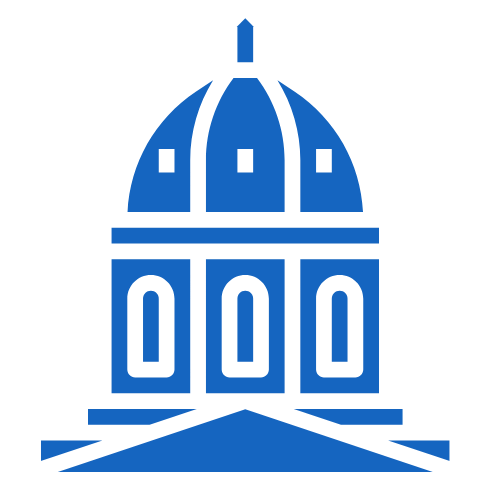 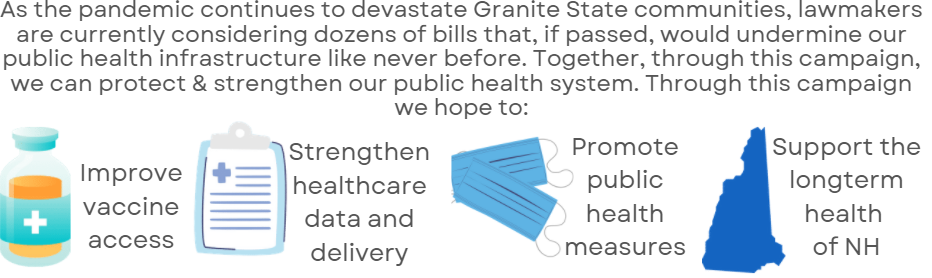 Campaign for a Healthy NH: Bills
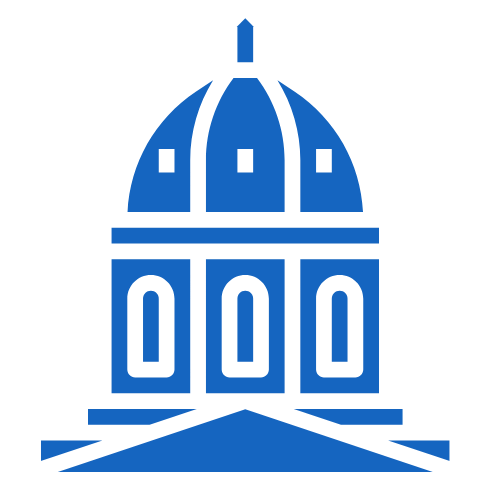 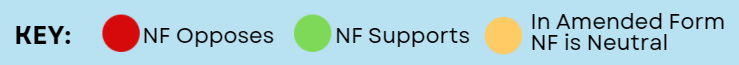 HB 1035: relative to exemptions from school vaccine mandates. 


HB 1210: relative to exemptions from vaccine mandates. 


HB 1606: making the state vaccine registry an opt-in program.
SB 288: prohibiting the requiring of COVID-19 vaccinations for schools or child care agencies. 


SB 374: relative to SARS-CoV-2 vaccinations.
Status: Amended in the House of Representatives; under consideration in the Senate
Status: Amended in the Senate; under consideration in the House of Representatives
Status: Amended in the House of Representatives; under consideration in the Senate
Status: Amended in the Senate; under consideration in the House of Representatives
Status: Amended in the House of Representatives; under consideration in the Senate
[Speaker Notes: HB 1210, relative to exemptions from vaccine mandates. Amended to require all employers or organizations that receive public funds to grant request for a conscientious exemption for all vaccines, preventing businesses, hospitals, universities and other entities from requiring employees to be vaccinated against COVID-19 and other diseases, including influenza (flu), hepatitis, measles and other deadly conditions. Status: Amended in the House of Representatives; under consideration in the Senate

HB 1606, making the state vaccine registry an opt-in program. Weakens New Hampshire’s vaccine registry, a critical tool in increasing vaccination rates and combatting infectious disease, by forcing individuals to opt-in to participate rather than allowing them to opt-out, as is the case under current law. Status: Amended in the House of Representatives; under consideration in the Senate

SB 288, prohibiting the requiring of COVID-19 vaccinations for schools or child care agencies. Amended to create a committee to study childhood vaccinations in New Hampshire. Status: Amended in the Senate; under consideration in the House of Representatives

HB 1035, relative to exemptions from school vaccine mandates. Amended to clarify requirements to secure religious exemptions from school vaccine requirements. Status: Amended in the House of Representatives; under consider in the Senate

SB 374, relative to SARS-CoV-2 vaccinations. Prohibits vaccine requirements for individuals who have had COVID-19 or are under the age of 18 as a condition for employment, education, or access to business entities open to the public. Status: Defeated in the Senate]
Access to Treatment/Alcohol & Other Drugs
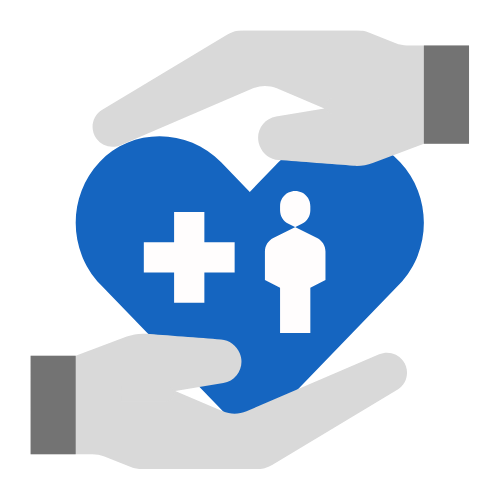 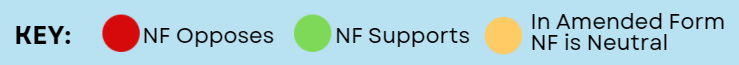 HB 503: relative to telehealth and medically assisted treatment for substance use disorder.


HB 1591: eliminating the enforcement division of the liquor commission.


HB 1598: legalizing the possession and use of cannabis.
HB 1622: relative to mental health parity.


SB 275: relative to the opioid abatement trust fund.
Status: Passed the House of Representatives; under consideration in the Senate
Status: Passed the Senate; awaiting action in the House of Representatives
Status: Passed the Senate; under consideration in the House of Representatives
Status: Defeated in the House of Representatives
Status: Passed the House of Representatives; under consideration in the Senate
[Speaker Notes: HB 503, relative to telehealth and medically assisted treatment for substance use disorder. Increases access to substance use treatment over telehealth by eliminating requirement for in-person consultation prior to prescription of Medication-Assisted Treatment. Status: Passed the Senate; awaiting action in the House of Representatives

HB 1591, eliminating the enforcement division of the liquor commission. Jeopardizes safe operation of licensed vaping and alcohol establishments by eliminating enforcement division of the NH Liquor Commission. Status: Defeated in the House of Representatives

HB 1598, legalizing the possession and use of cannabis. Fails to meet the principles required for safe cannabis commercialization policy and regulation. Optimal cannabis commercialization policy for our state must utilize the best available scientific evidence to reduce public harm, limit youth and problematic use, and purposefully advance social justice and equity in the state. Status: Passed the House of Representatives; under consideration in the Senate. Cannabis Principles Doc: https://www.new-futures.org/sites/default/files/2021-12/Principles%20for%20Cannabis%20Policy%20%26%20Regulation%5B1%5D.pdf 

HB 1622, relative to mental health parity. Ensures access to behavioral health treatment by strengthening oversight of state and federal parity laws, which require insurers to cover mental health and substance use services as they do physical health care. Status: Passed the House of Representatives; under consideration in the Senate

SB 275, relative to the opioid abatement trust fund. Strengthens substance use prevention by allowing opioid abatement funds, received through legal settlements from opioid manufacturers, to be used on evidence-based prevention programs. Status: Passed the Senate: under consideration in the House of Representatives]
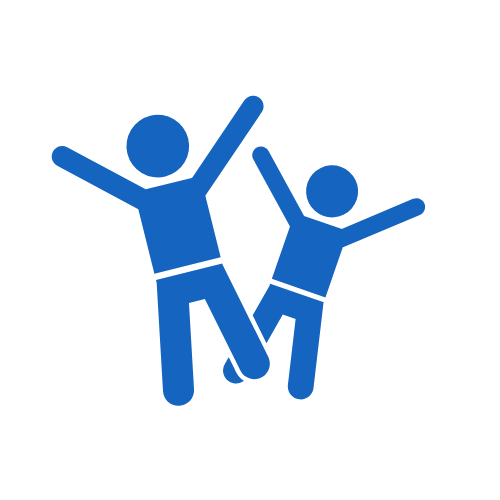 Children’s Behavioral Health
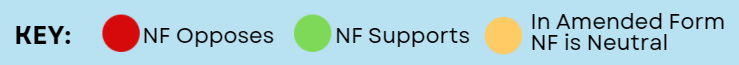 HB 1077: repealing the prohibition on conversion therapy for minors. 


HB 1531: modifies the oversight commission on children’s services.


HB 1639: relative to the youth risk behavior survey in schools.
SB 416: relative to behavioral health assessment and treatment for children in out-of-home placements. 


SB 444: relative to childhood adverse experiences treatment and prevention.
Status: Stalled in the House of Representatives
Status: Passed the Senate; under consideration in the House of Representatives
Status: Passed the House of Representatives; under consideration in the Senate
Status: Passed the Senate; under consideration in the House of Representatives
Status: Passed the House of Representatives; under consideration in the Senate
[Speaker Notes: HB 1077, repealing the prohibition on conversion therapy for minors. Permits conversion therapy, which has been shown to negatively impact LGBTQ+ youth. Status: Stalled in the House of Representatives

HB 1531, modifies the oversight commission on children’s services. Supports New Hampshire children by strengthening Oversight Commission on Children’s Services, which providers guidance to state lawmakers and helps ensure resources are available to support children and families. Status: Passed the House of Representatives; under consideration in the Senate

HB 1639, relative to the youth risk behavior survey in schools. Weakens New Hampshire’s children’s behavioral health treatment systems by changing participation in the Youth Risk Behavior Survey to an “opt-in,” reducing participation and data collection. Status: Passed the House of Representatives; under consideration in the Senate

SB 416, relative to behavioral health assessment and treatment for children in out-of-home placements. Supports children with behavioral health needs by requiring an evidence-based behavioral health analysis or assessment before children are placed in institutional or out-of-home settings. Status: Passed the Senate; under consideration in the House of Representatives

SB 444, relative to childhood adverse experiences treatment and prevention. Expands access to child-parent psychotherapy services, and creates a pilot program for young children who have experienced adverse childhood events and other emotional trauma. Status: Passed the Senate; under consideration in the House of Representatives]
Early Childhood
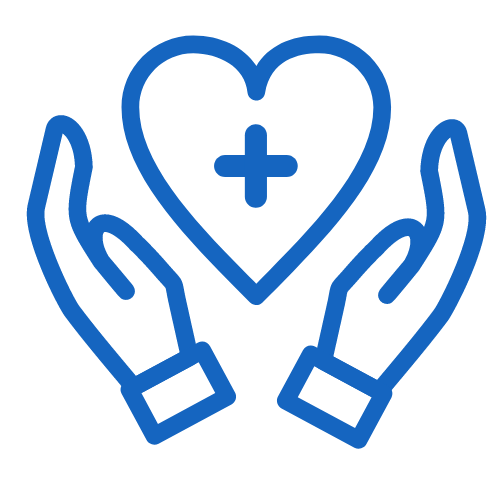 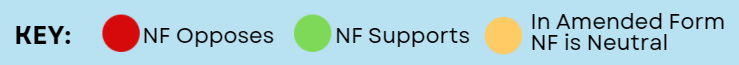 SB 144: relative to child care scholarships. 


SB 407 & HB 1536: relative to expanding Medicaid to include certain postpartum health care services.
SB 446: establishing a child care workforce fund and grant program. 


SB 453: relative to statewide pre-kindergarten funding.
Status: Passed the Senate; under consideration in the House of Representatives
Status: Passed the Senate; under consideration in the House of Representatives
Status: Defeated in the Senate
Status: SB 407 passed the Senate; under consideration in the House of Representatives; HB 1536 stalled in the House of Representatives
[Speaker Notes: SB 144, relative to child care scholarships. Helps child care providers serve more families in need by creating a pilot program modifying New Hampshire’s child care scholarship program to be enrollment-based, rather than attendance-based. Status: Passed the Senate; under consideration in the House of Representatives

SB 407, HB 1536, relative to expanding Medicaid to include certain postpartum health care services. Supports young families, childhood development by expanding New Hampshire’s Medicaid program to cover postpartum services for new mothers. Status: SB 407 passed the Senate; under consideration in the House of Representatives; HB 1536 stalled in the House of Representatives

SB 446, establishing a child care workforce fund and grant program. Increases access to child care by creating a grant program to help centers recruit and retain workers. Status: Passed the Senate; under consideration in the House of Representatives

SB 453, relative to statewide pre-kindergarten funding. Supports children, working families by requiring public school districts to provide pre-kindergarten programs. Status: Defeated in the Senate]
Health
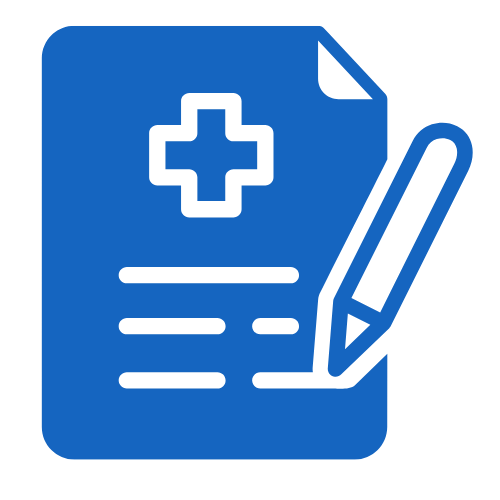 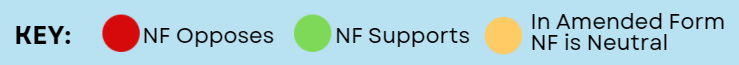 HB 103 & SB 422: establishing a dental benefit under the state Medicaid program. 



SB 399 & SB 436: repealing the fetal health protection act and relative to access to abortion care.
HB 1028: relative to the form of individual health insurance policies. 


HB 1526: relative to income eligibility for in and out medical assistance.
Status: Defeated in the House of Representatives
Status: HB 103 passed the House of Representatives; under consideration in the Senate; SB 422 passed Senate; under consideration in the House of Representatives
Status: Passed the House of Representatives; under consideration in the Senate
Status: SB 436 defeated in the Senate; HB 1674 stalled in the House of Representatives
[Speaker Notes: HB 103, SB 422, establishing a dental benefit under the state Medicaid program. Supports the health of Granite Staters by extending the state’s Medicaid program to cover dental services for individuals in need. Status: HB 103 passed the House of Representatives; under consideration in the Senate; SB 422 passed Senate; under consideration in the House of Representatives

SB 399, repealing the fetal health protection act; SB 434, relative to access to abortion care. Support reproductive health by repealing New Hampshire’s 24-week abortion ban and invasive ultrasound mandate. Status: SB 436 defeated in the Senate; HB 1674 stalled in the House of Representatives

HB 1028, relative to the form of individual health insurance policies. Diminishes quality and affordability of health care by allowing unlimited renewals of short-term, low coverage insurance plans. Status: Defeated in the House of Representatives

HB 1526, relative to income eligibility for in and out medical assistance. Increases access to health care by expanding income limits for participation in New Hampshire’s “In & Out” Medical Assistance” program, which supports certain individuals in need. Status: Passed the House of Representatives; under consideration in the Senate]
Equity
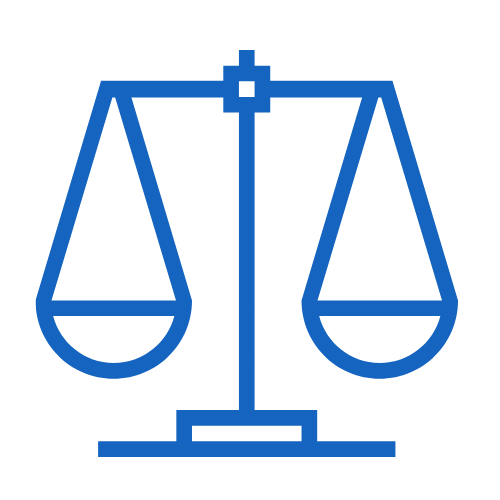 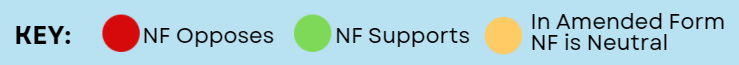 HB 1313: relative to rights to freedom from discrimination in higher education. 


HB 1014: allowing public meetings to be conducted virtually.
SB 304 & HB 1576: relative to discrimination in public workplaces and education.
Status: Defeated in the House of Representatives
Status: SB 304 defeated in the Senate; HB 1576 stalled in the House of Representatives
Status: Stalled in the House of Representatives
[Speaker Notes: SB 304, HB 1576, relative to discrimination in public workplaces and education. Supports needed discussion about diversity, equity and inclusion by repealing ban on teaching of so-called divisive concepts, including race and gender. Status: SB 304 defeated in the Senate; HB 1576 stalled in the House of Representatives

HB 1313, relative to rights to freedom from discrimination in higher education. Prevents important discussion about diversity, equity and inclusion by extending state’s “divisive concepts” ban to public colleges and universities. Status: Defeated in the House of Representatives

HB 1014, allowing public meetings to be conducted virtually. Gives the public a stronger voice in the policy-making process, allowing them to testify and participate remotely in public proceedings. Status: Stalled in the House of Representatives]
For more information: new-futures.org